Формулы сокращенного умножения
(ФСУ)
7 класс
1
«У математиков есть свой язык - формулы»
 
                             С.В. Ковалевская
2
Формулы сокращенного умножения
(3+2t)2  =
492 =
(х-7)(х+7) =
 49*51=
 8а3-27 =
9 + 12t + 4t2
(50-1)2 = 2500 – 100 + 1 = 2401
x2 - 49
(50-1)(50+1)= 2500 – 1 = 2499
(2a-3)(4a2 + 6a - 9)
3
(х - 2)2 - (х + 2)2 = - 16
1 способ:
2 способ:
Решение:
Решение:
а2 – b2 = (a - b)(a + b)
а2 = (х - 2)2
b2 = (х + 2)2
х2 – 4х + 4 - х2 – 4х - 4 = -16 
х2 – 4х + 4 - х2 – 4х - 4 = - 16
- 4х – 4 х = -16 + 4 - 4 
-8х = -16
   х = 2
((x – 2) – (x + 2))((x – 2)+(x+2))= -16
(x – 2 – x - 2)(x – 2 + x + 2) = -16
- 4 ∙ 2x = - 16
- 8x = - 16
 x = 2
Ответ:  х = 2
4
Проверочная работа

1. Выполните умножение, использовав ФСУ:
      А) a2 – 9
      Б) 25b2 + 10b + 1
      В) (2а-b)(4a2+2ab+b2)

2. Преобразуйте в многочлен стандартного вида:       
(3а-2)(3а+2)+(2а-3)2

3. Решите уравнение:
(3х+1)2+(4х-3)(4х+3)=5х(5х-2)
5
Картина русского художника начала XX в.
  Богданова-Бельского «Устный счет»
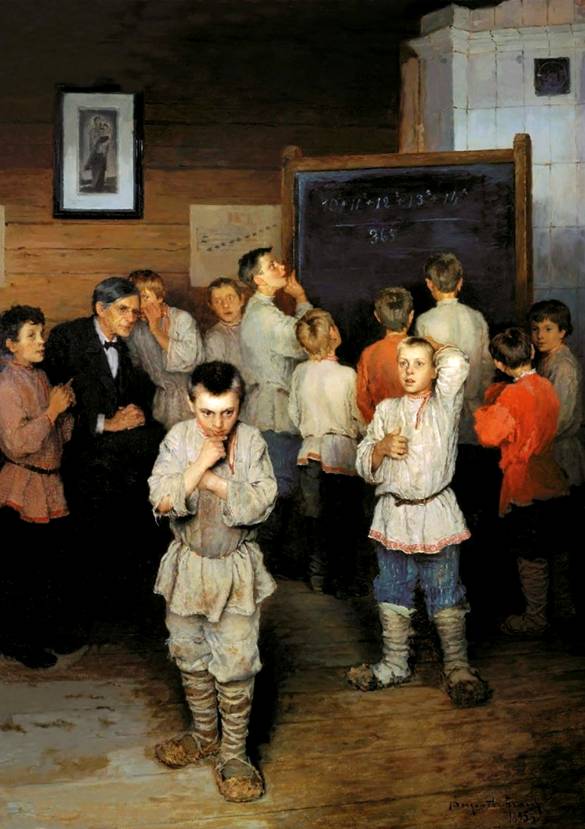 =
6
Домашнее задание:
§28
28.62 
28.63 (в,г)
7
Удачи в изучении алгебры!
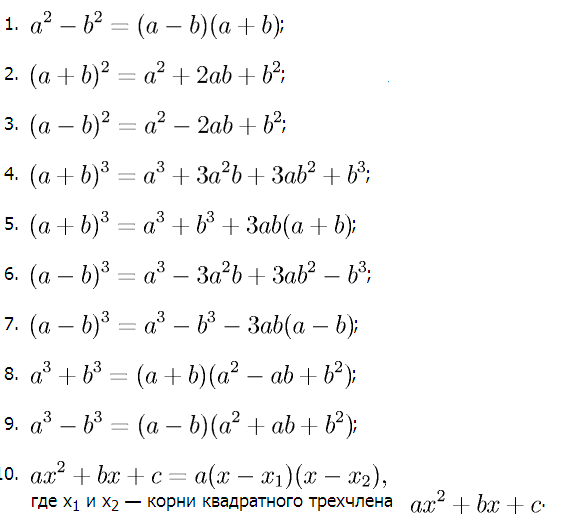 8